West and Central Asia
500 BCE-1980 CE
Petra, Jordan: Treasury and Great Temple
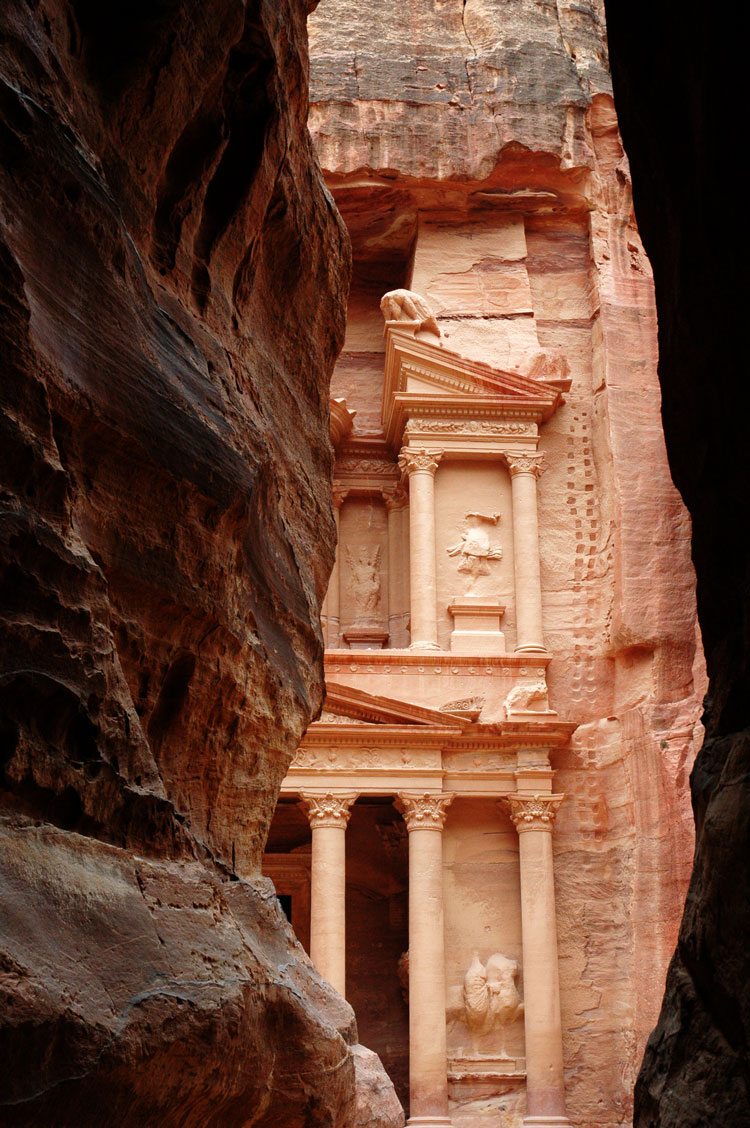 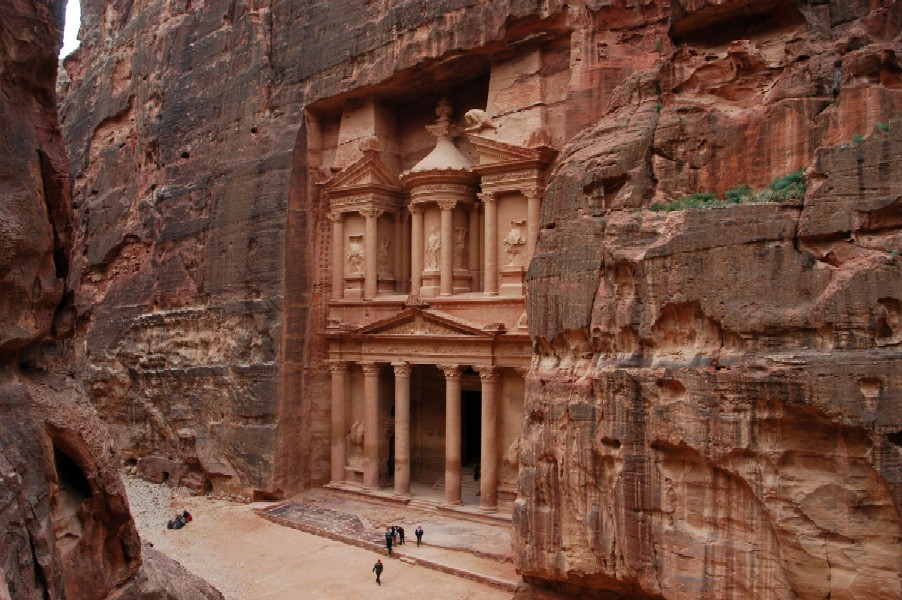 2nd century C.E. 
Hellenistic Architecture/ Rock-Cut façade
Petra, Jordan
Buddha, Bamiyan
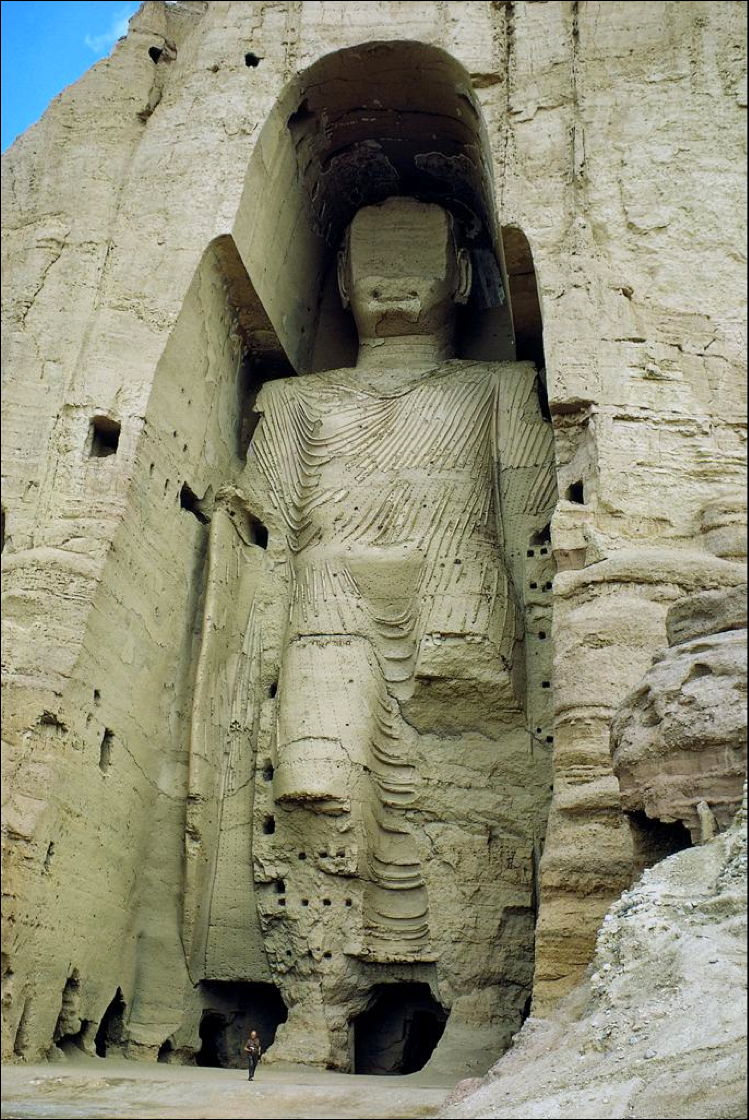 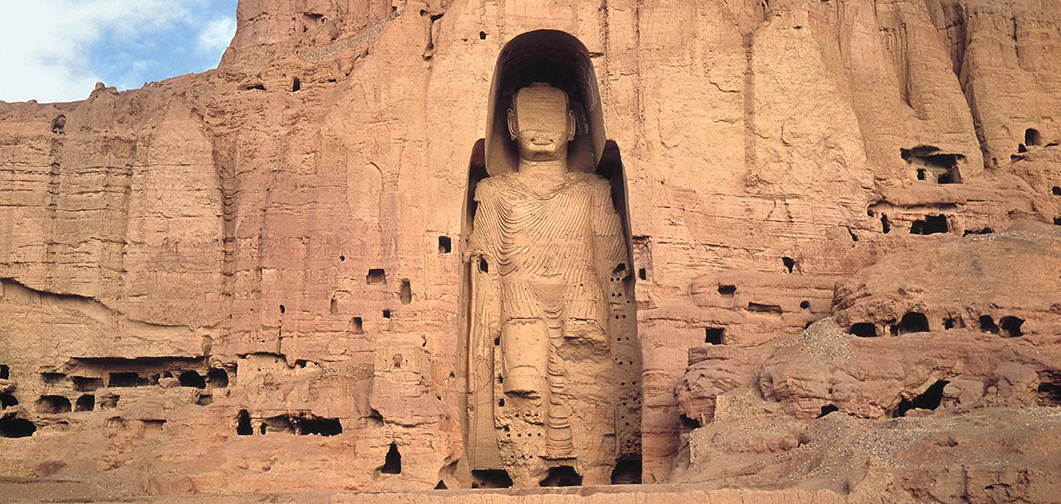 Located on the Silk Road; Bamiyan valley 
507 CE  and 554 CE
Sandstone, mud mixed with straw, coated with stucco
The Kaaba
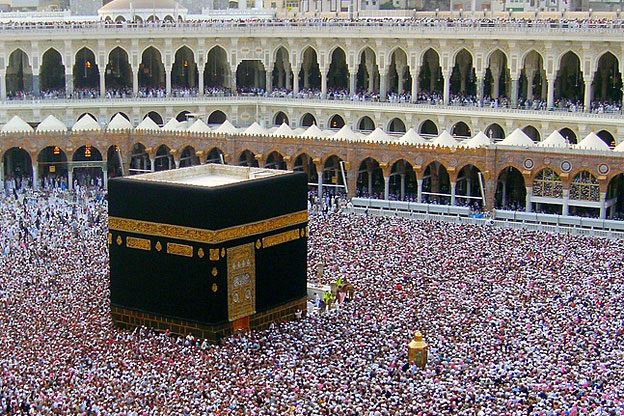 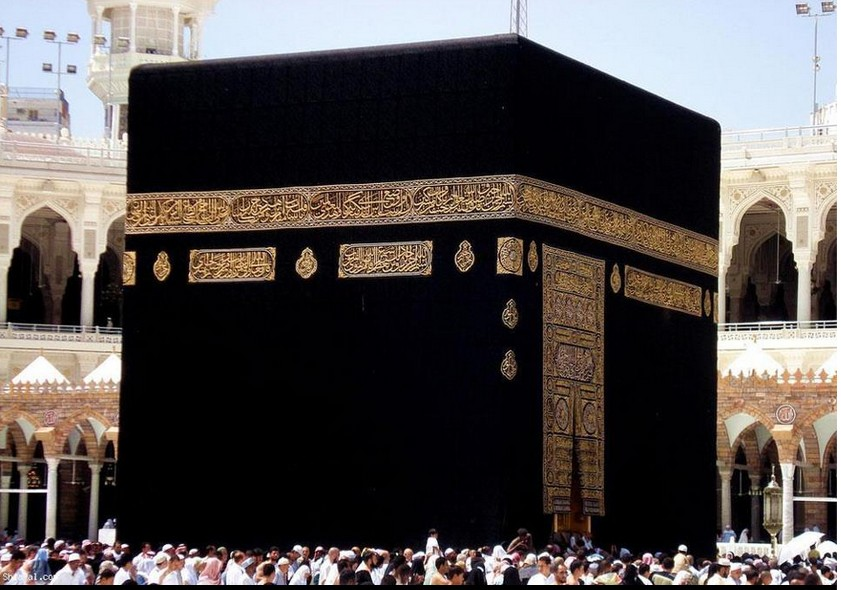 Pre-Islamic monument
Masjid el Haram
631-32 C.E.
Granite masonry, covered with silk curtain and calligraphy in gold and silver-wrapped thread.
Jowo Rinpoche, enshrined in the Jokhang Temple
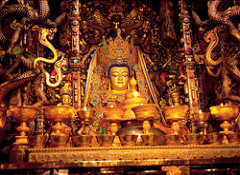 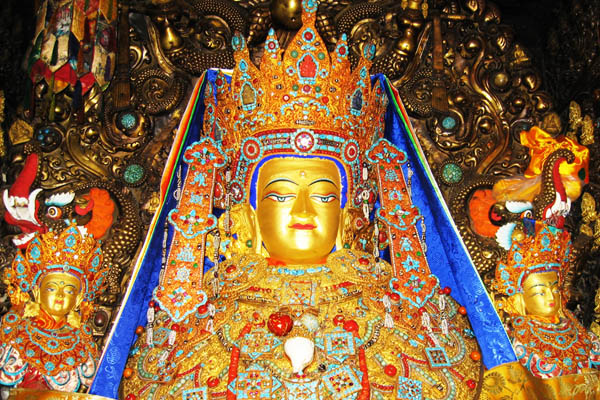 Lhasa, Tibet, Yarlung Dynasty
Gilt metals with semiprecious stones, pearls, and paint
Early to middle 7th century C.E.
Dome of the Rock
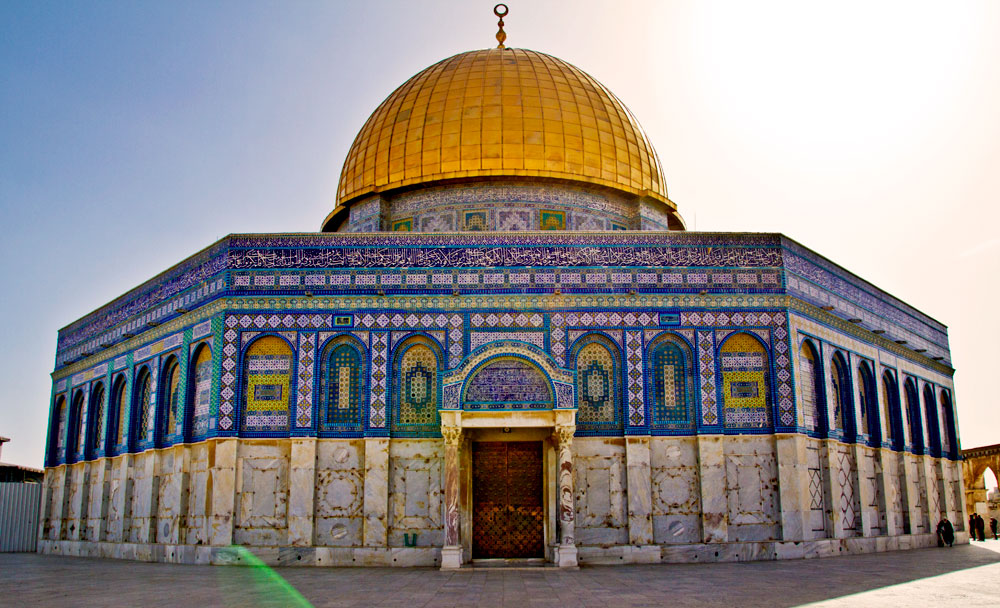 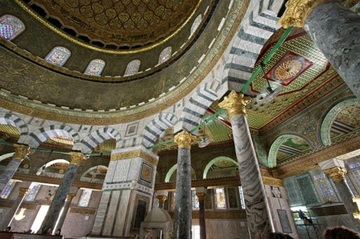 Umayyad, Jerusalem     691 AD
Stone masonry, wooden roof, decorated with glazed ceramic tile, mosaics, and gilt aluminum and bronze dome
Architect: Abd al-Malik
Great Mosque (Masjid-e Jameh), Isfahan
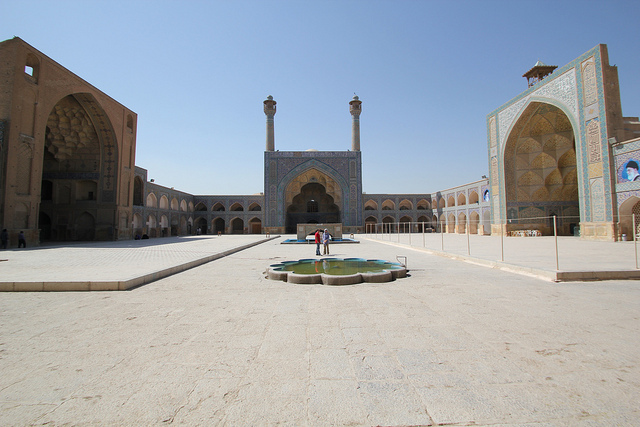 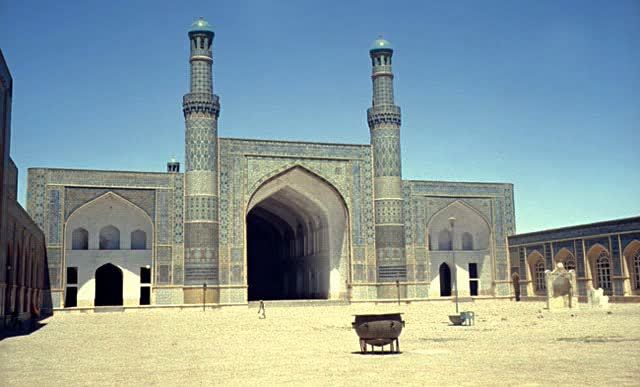 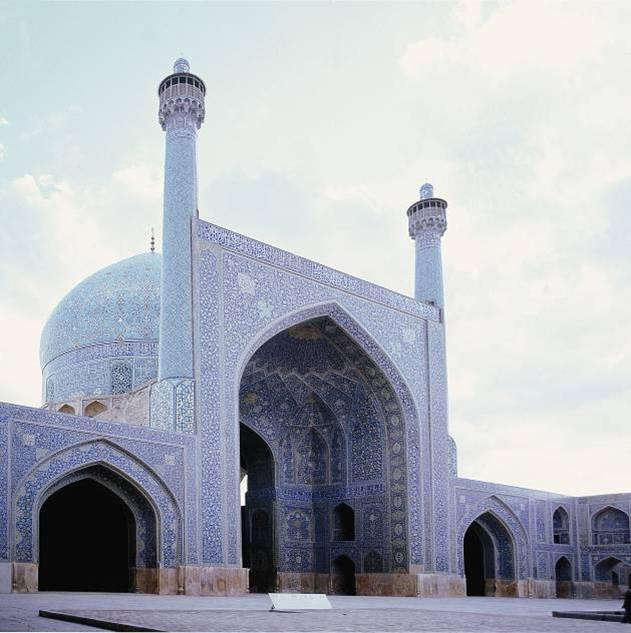 Iran
Bricks, intricate motifs in stucco, and sumptuous  tile-work
8th through the 20th centuries
Folio from a Qur'an
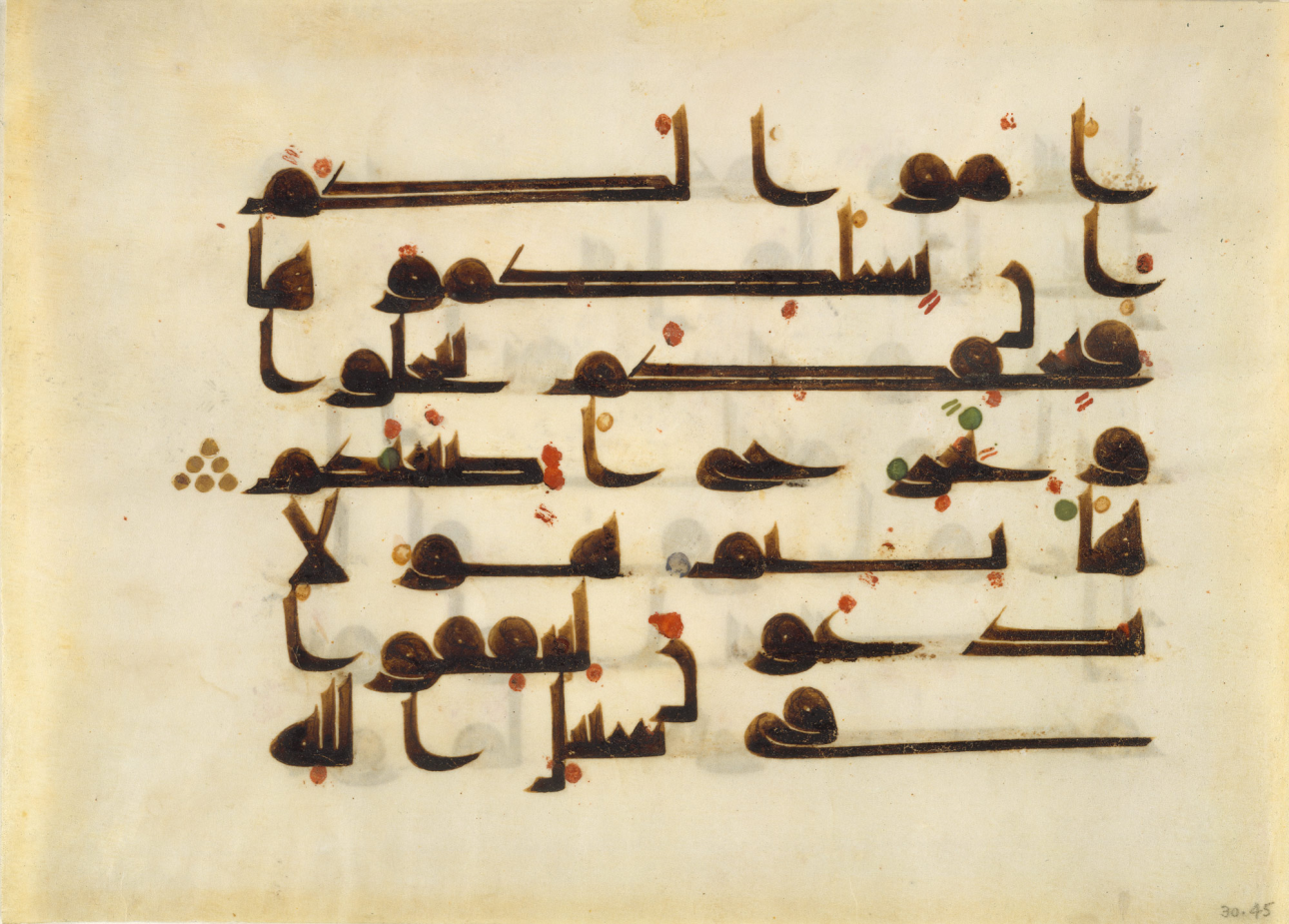 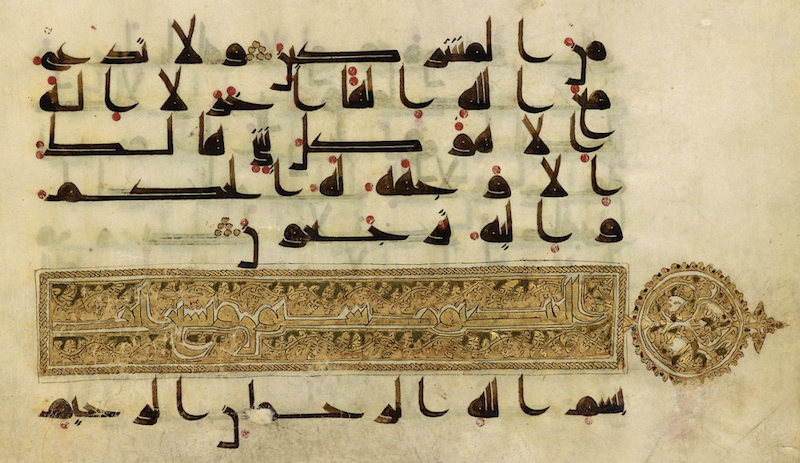 Qu'ran fragment, in Arabic
Vellum
750 and 1000 C.E
Basin (Baptistère de Saint Louis), Mohammed ibn al-Zain
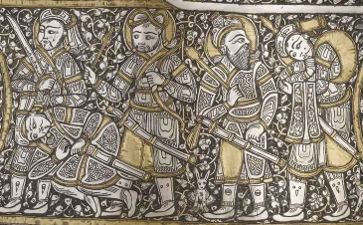 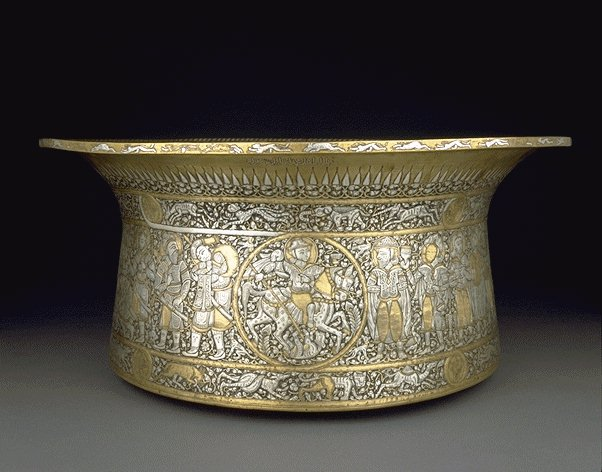 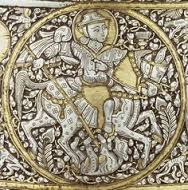 Egypt or Syria                          Circa 1320-1340
Hammered brass, gold, silver, and niello inlay
Bahram Gur Fights the Karg, folio from the Great Il-Khanid Shahnama
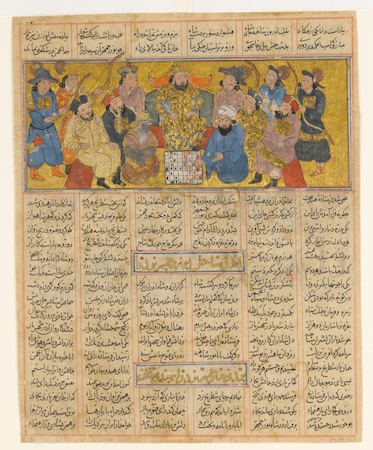 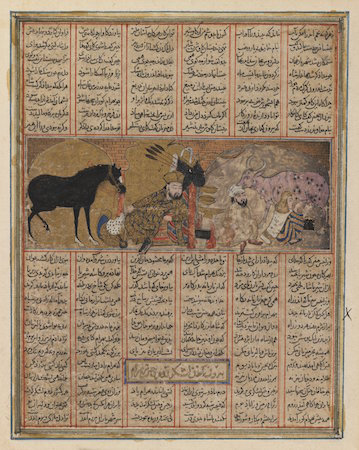 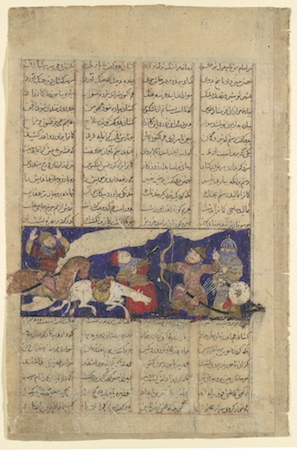 Iran, Mongol dynasty: 1330-40
Ink, opaque watercolor, gold, and silver on paper
The Court of Gayumars, folio from Shah Tahmasp's Shahnama
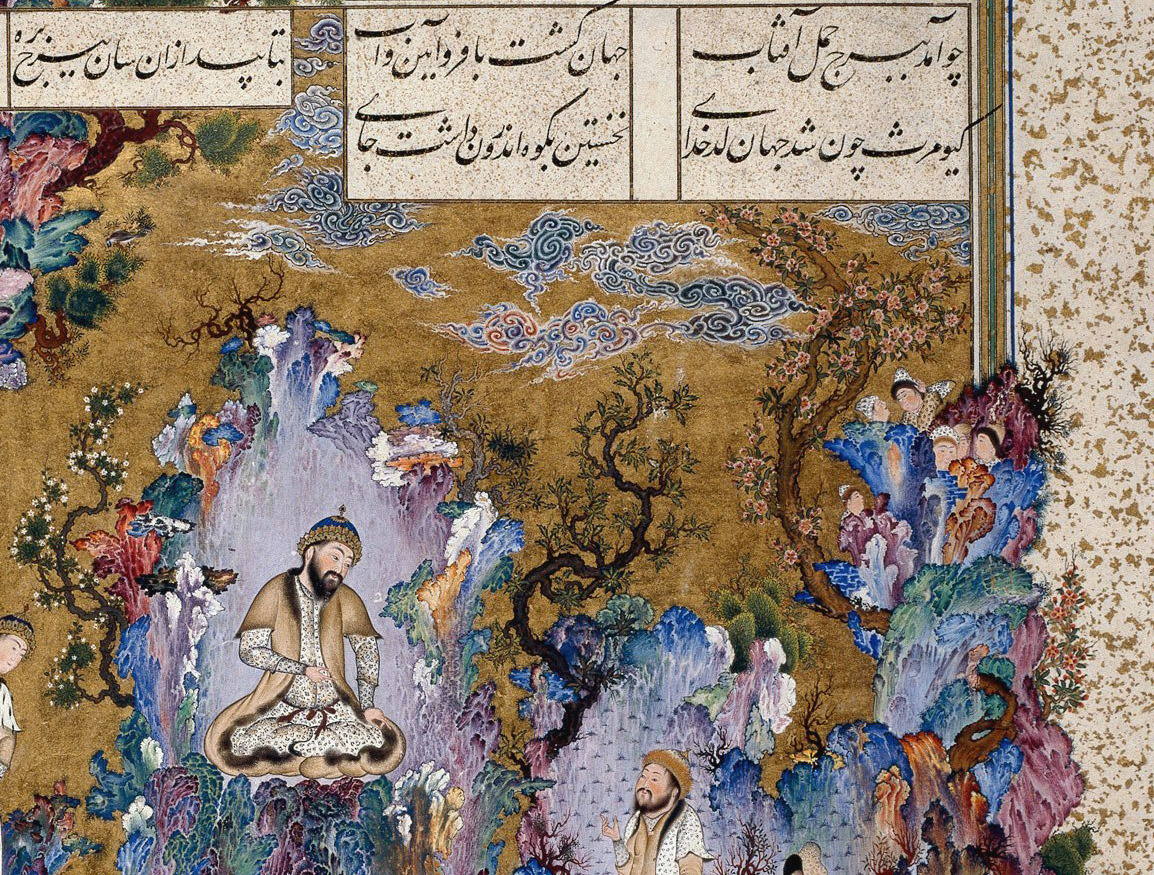 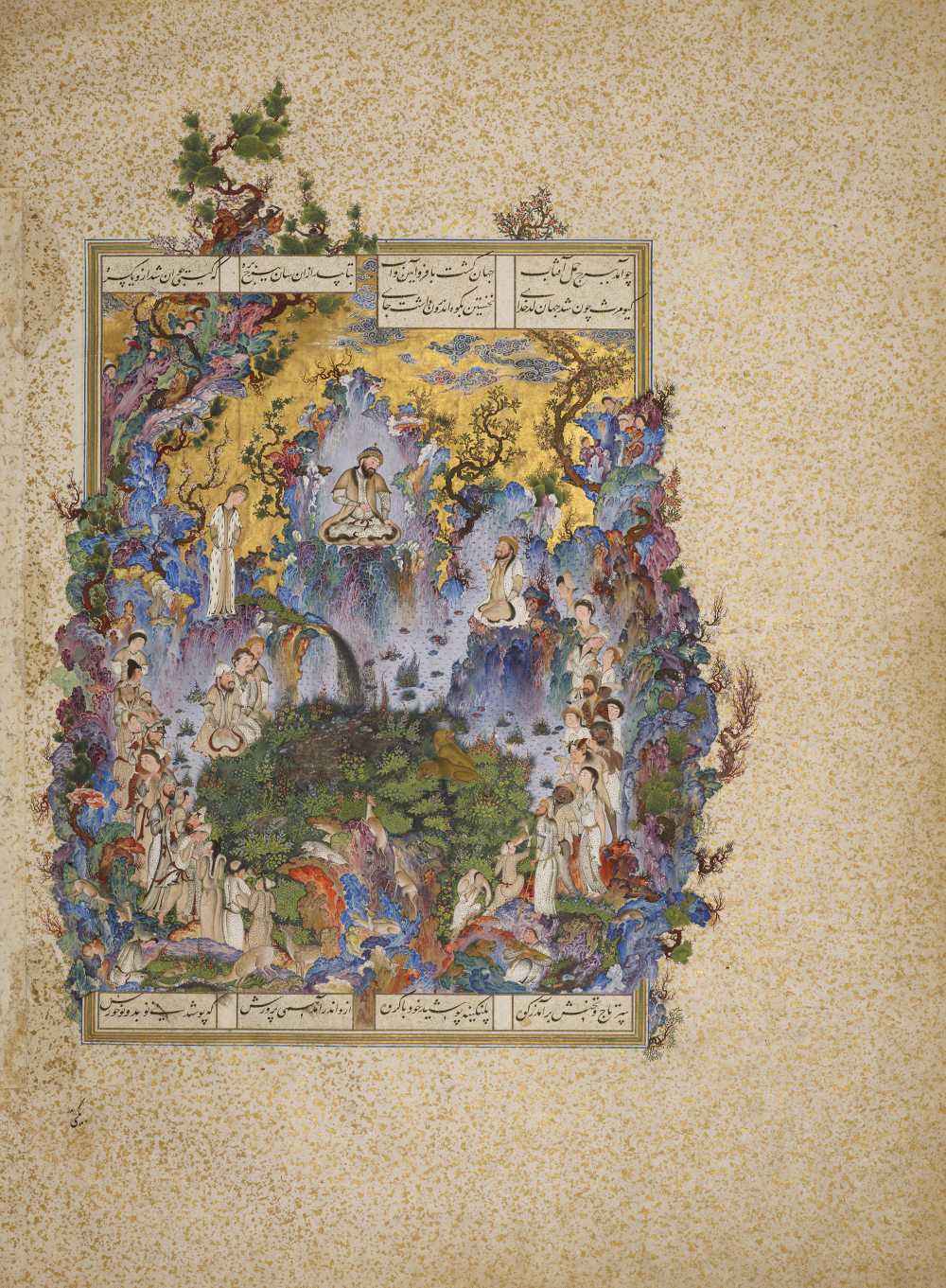 Tabriz, Iran: 1522
Artist: Sultan Muhammad
Manuscript
The Ardabil Carpet
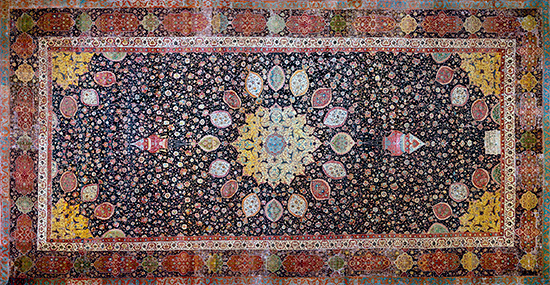 Persian: Safavid Dynasty
Silk warps and wefts with wool pile
1539-40 C.E